7A
SELFIES
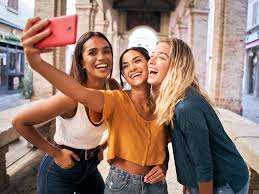 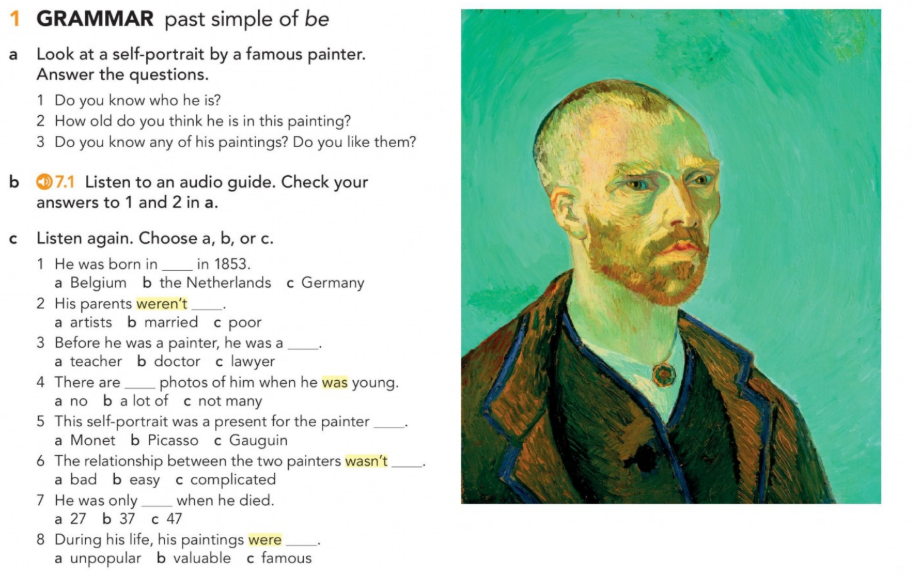 Page 54
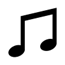 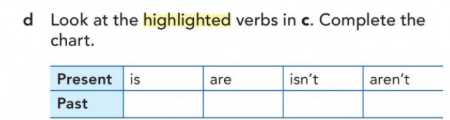 Page 136
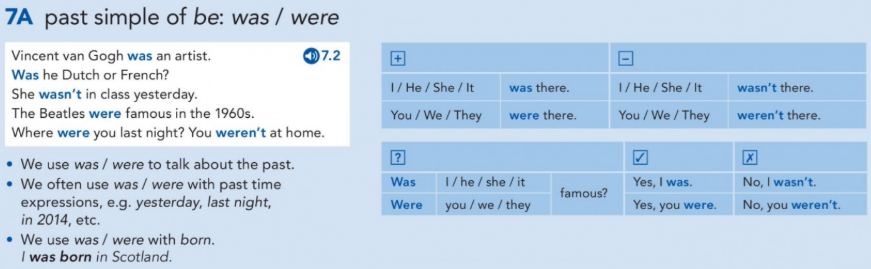 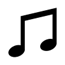 LET’S PRACTICE
Page 137
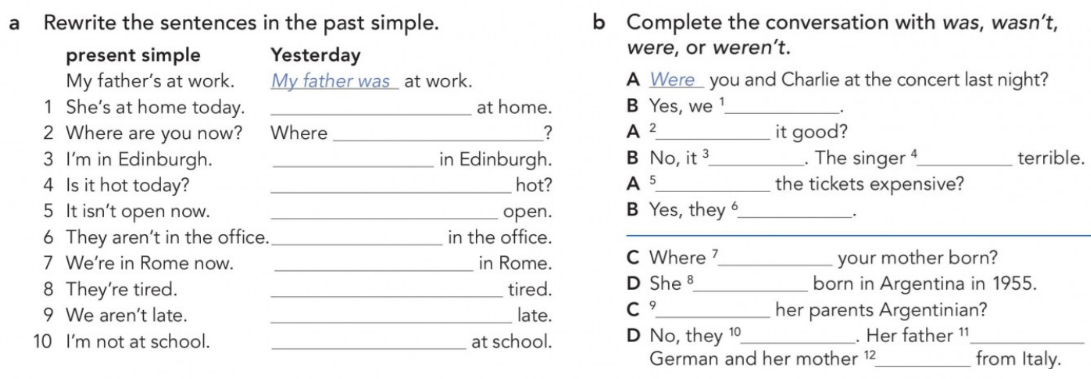 LET’S CHECK
Page 137
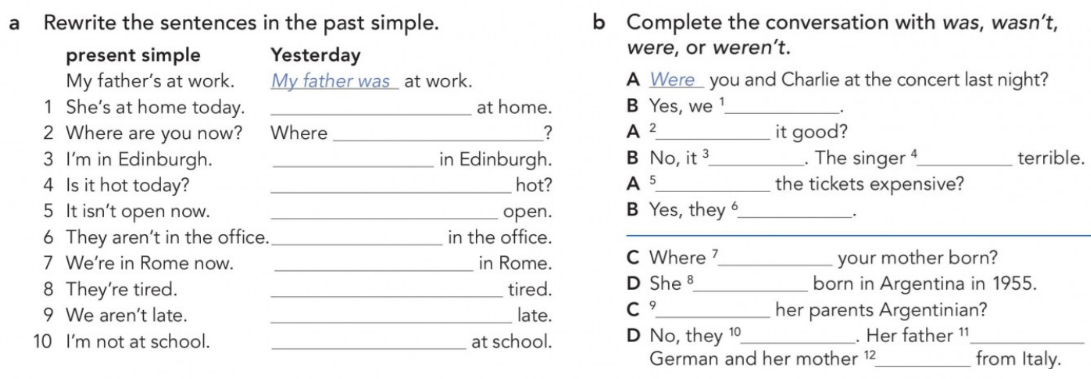 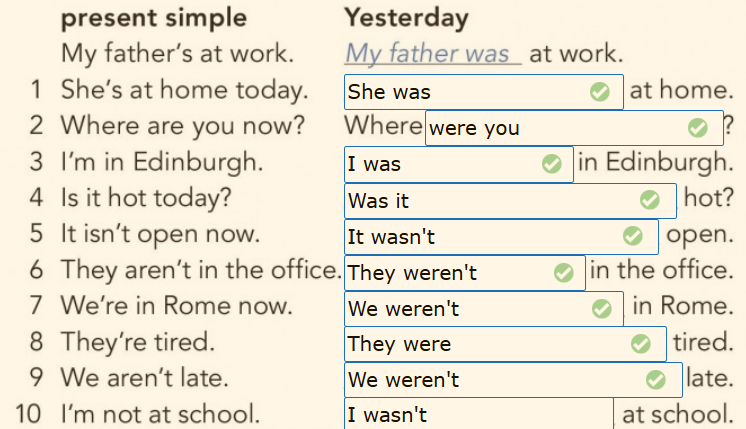 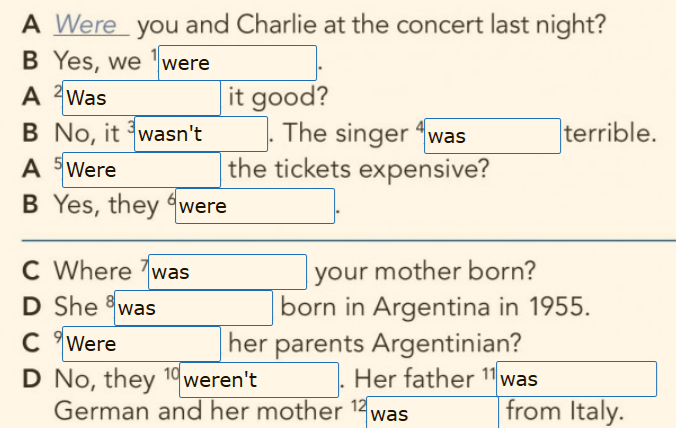 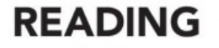 Pages 54 / 55
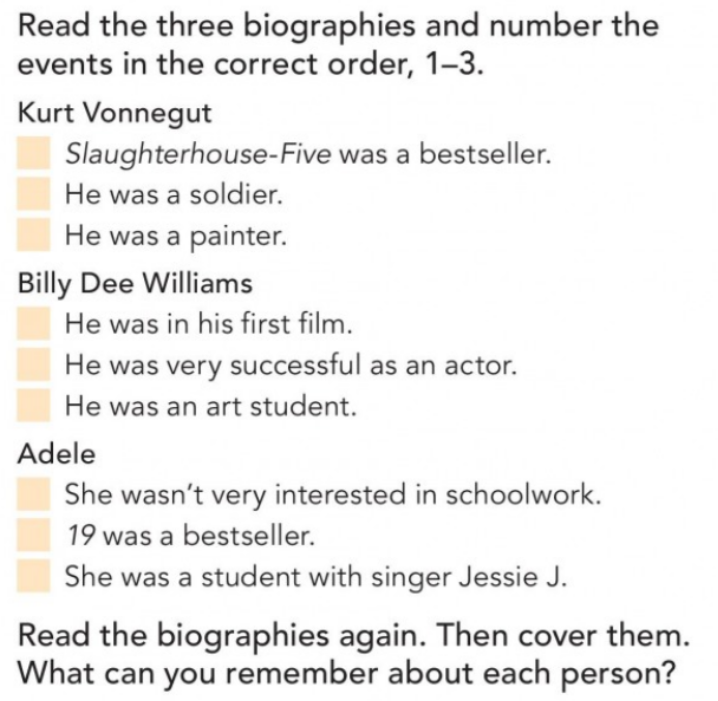 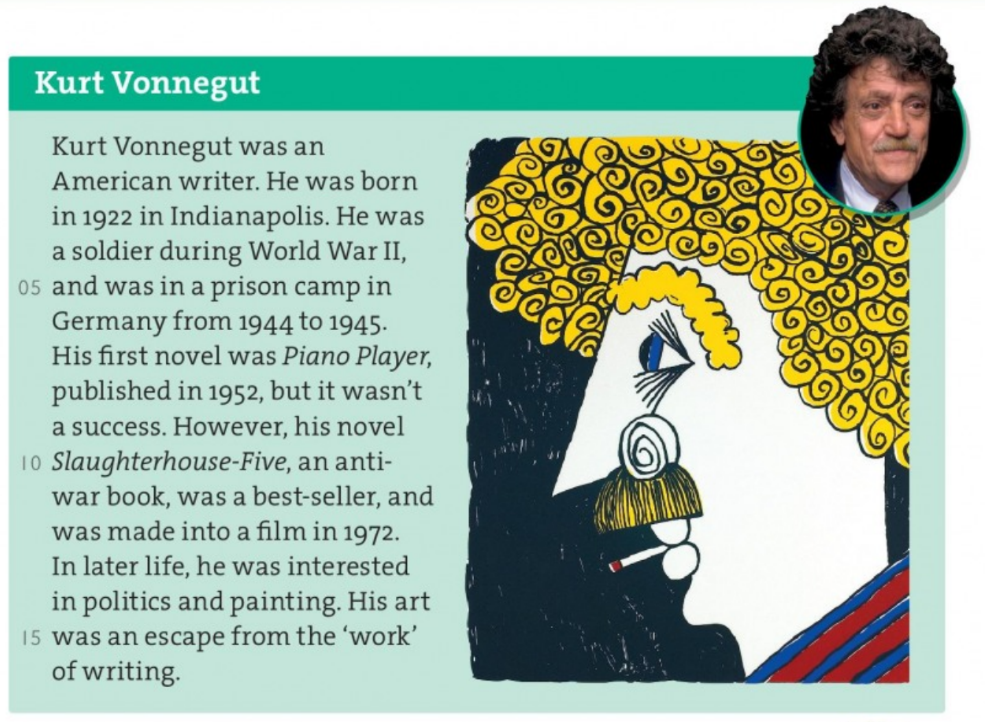 Page 55
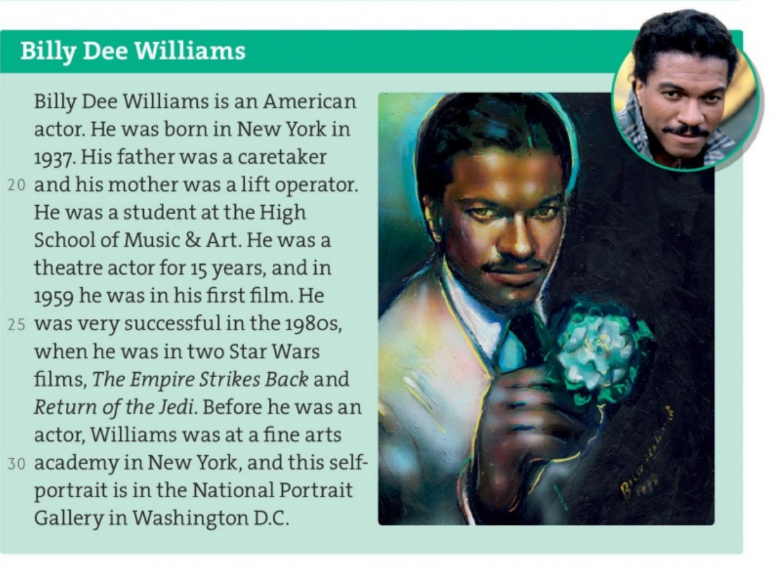 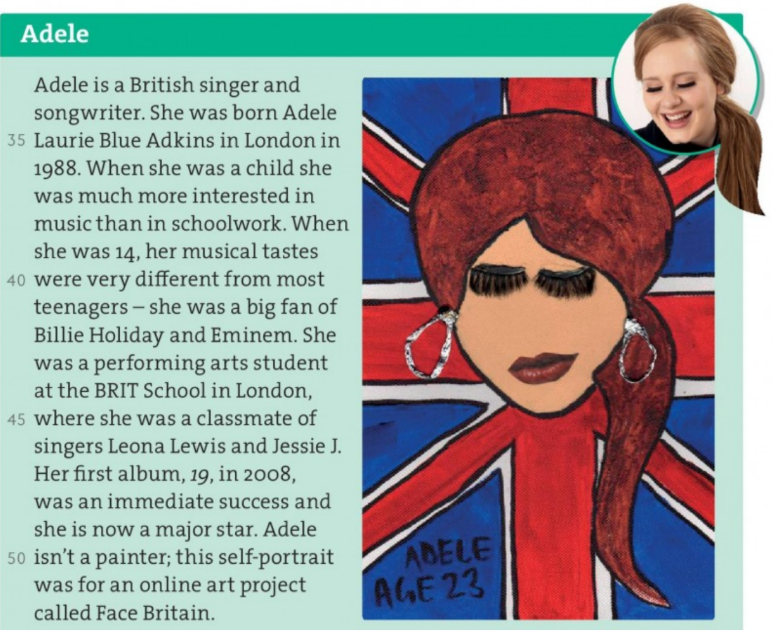 Page 55
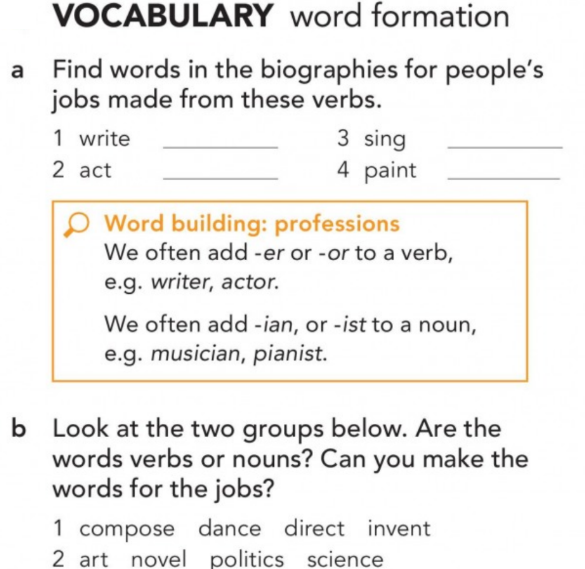 Page 55
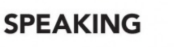 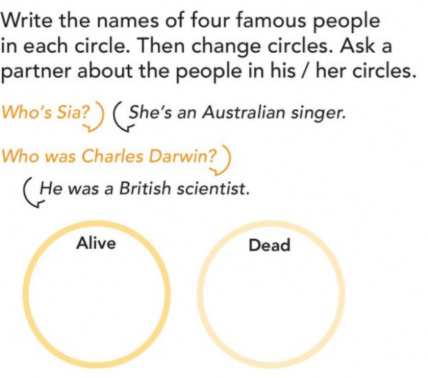 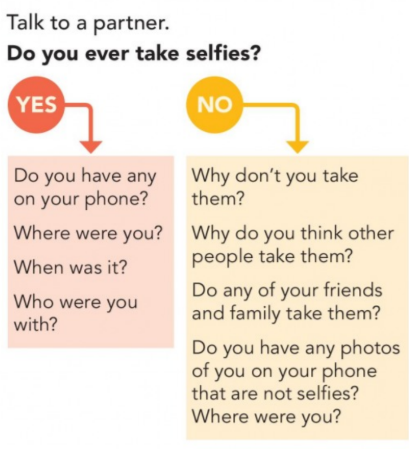